高中英语  必修第三册 人教版
Part 2　Discovering Useful Structures &Viewing and Talking

Ⅰ.核心单词
1.　obligation     n.义务;职责;责任
2.　intention     n.打算;计划;意图;目的
3.　nowhere     adv.无处;哪里都不
4.　extent     n.程度;限度;大小;范围
5.opera n.　歌剧    
6.　musical     n.音乐剧 adj.音乐的
7.dinosaur n.　恐龙    
8.　hug     vt.& vi. 拥抱;抱紧
9.　pursue     vt.追求;致力于
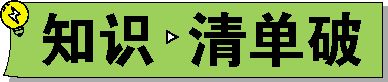 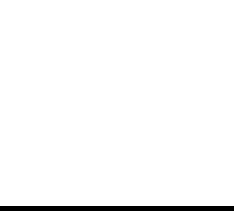 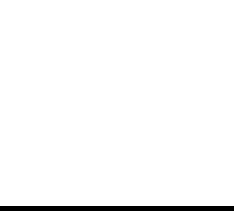 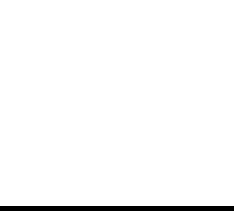 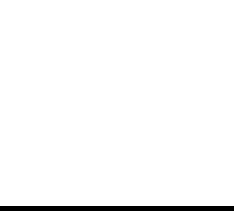 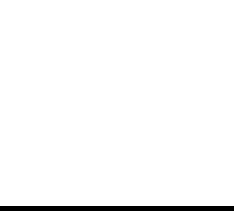 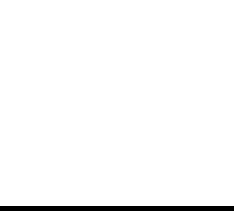 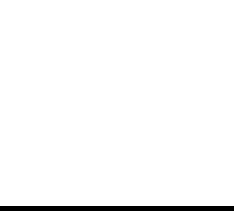 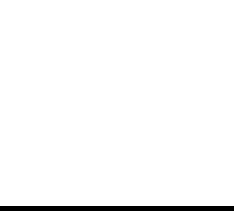 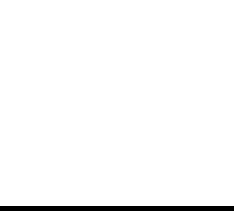 10.　duty     n.责任;义务;职责;值班
11.　hesitate     vi. 犹豫;迟疑;顾虑
12.sequence vt.　按顺序排列;顺序     n.　一系列    
13.　eventually     adv.最后;终于
Ⅱ.重点短语
1.be stuck in 　被困在……中    
2.　in case    以防;以防万一
3.stay calm 　保持镇定    
4.to...extent 　到……程度;在……程度上    
5.get into trouble 　惹上麻烦    
6.　on duty    值班;值勤
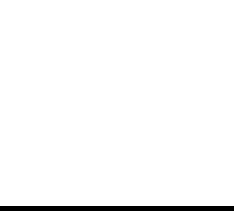 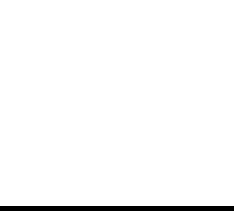 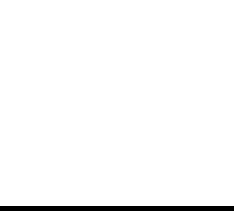 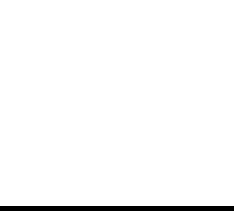 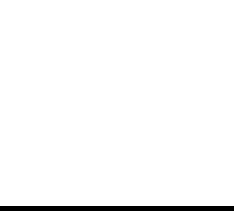 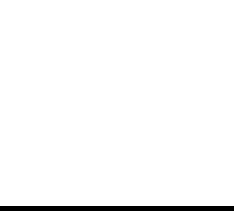 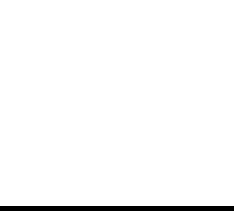 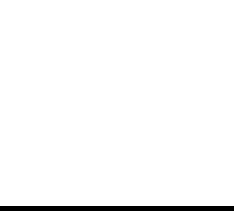 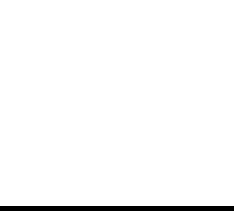 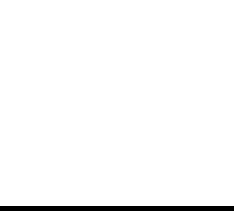 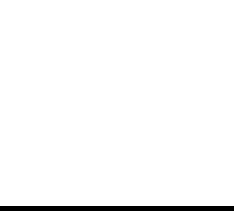 7.　in the end    最后,终于
8.　to one’s surprise    令某人惊讶的是 
Ⅲ.经典结构
他正要在桌子旁边坐下这时……
He was 　about to     sit down at a table 　when    ...
Ⅳ.必备语法
一、指出下列句子中的情态动词属于以下哪种功能。
A.necessity　B.possibility　C.obligation　D.request
E.advice　F.intention
1.Oliver believes that with a million-pound bank note a man could live a month in London.　B
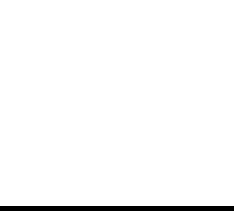 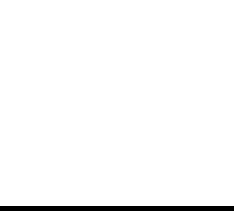 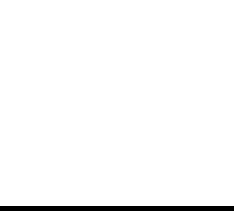 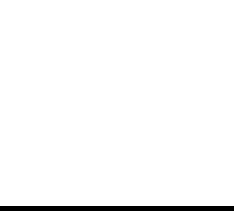 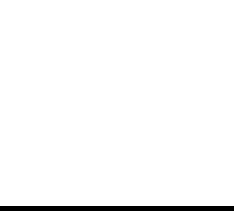 2.Well, you mustn’t worry about that.　A    
3....you’d better not open it.　E    
4....may I ask you how much money you have?  　D    
5.Now if you’ll excuse me, I ought to be on my way.　C    
二、指出下列句子中的would do或was/were going to do 表示过去将来还是过去的意图。
1.The competition was so close that no one was sure who would win the Best Actor 
award.　过去将来    
2.Lily decided that she was going to settle in New York and pursue her dream of be-coming an actress.　过去的意图
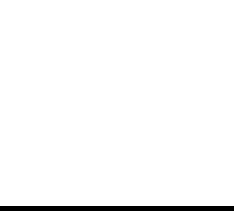 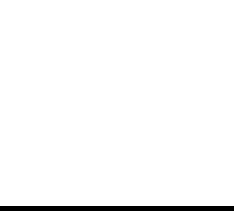 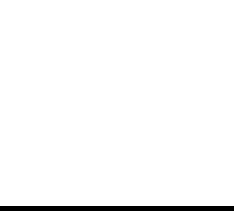 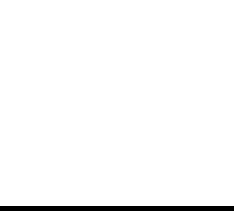 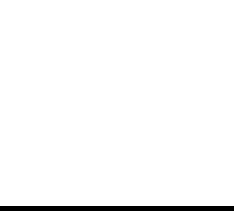 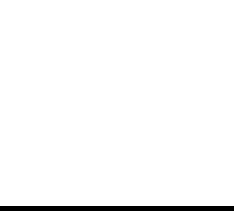 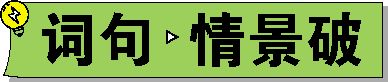 intention n.打算;计划;意图;目的
   情景导学
①...can be used to talk about future events or intentions in the past.(教材P54)
……能被用来谈论将来的事件或者过去的 　意图    。
②This programme was set up with an intention of providing help to homeless people.
设立这个项目是 　为了    帮助无家可归的人。
③I have no 　intention     of changing my plan.我不打算改变我的计划。
④He intends studying/to study abroad next year.
他 　打算    明年去国外留学。
⑤They 　intend    the building to be a guest house.
他们想把这房子用作宾馆。
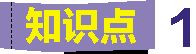 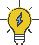 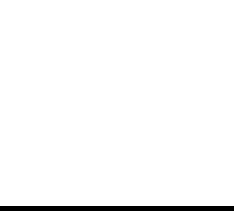 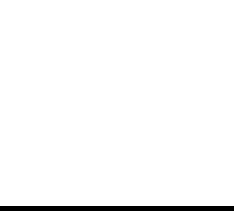 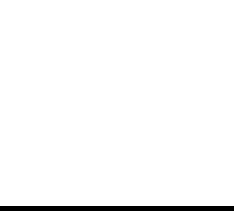 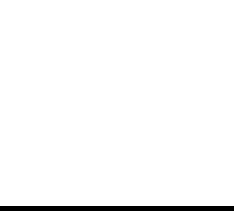 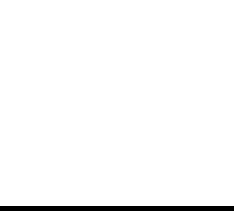 归纳拓展
with an intention of目的是……
have an intention of有……目的
intend doing/to do sth.打算做某事
intend sb./sth. to do/be sth.想要某人/某物做某事/成为某物
be intended for为……打算;为……设计的
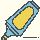 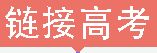 单句填空
1-1 (2019北京,阅读理解C, ★★★)We are finally waking up to the severity of the problem by supporting and developing a group of tools,apps and approaches 　intend-ed    (intend) to prevent scammers from getting through.
解析　考查非谓语动词。句意:通过支持并开发了一组意在防止骗子通过的工具、应用程序和方法,我们最终意识到了问题的严重性。分析句子结构可知设空处与其逻辑主语a group of tools,apps and approaches是逻辑上的被动关系,故用过去分词作后置定语。
1-2 (2018课标全国Ⅲ,完形填空, ★☆☆ )But when Dennis Williams received a text that clearly wasn’t intended 　for     him, he did something special.
解析　考查介词。句意:但当Dennis Williams收到一条显然不是有意发给他的短信
时,他做了一件特别的事。be intended for为……准备的;为……设计的,是固定短语。
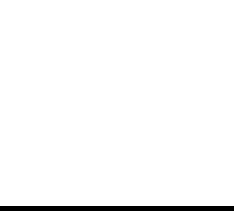 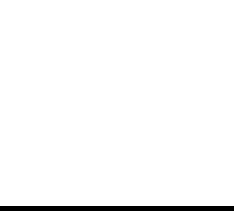 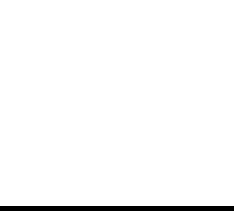 1-3 (2016天津,完形填空, ★★☆ )She had a firm 　intention   (intend) within herself to be the best she could be.
解析　考查词性转换。句意:她心里有个坚定的想法,要把自己做到最好。形容词后接名词。
1-4 ( ★★☆ )One sports goods company once reported that when it first introduced scent into its stores, customers’ 　intention    (intend)to purchase increased by 80 percent.
解析    考查词性转换。句意:一家体育用品公司曾经报告说,当它第一次将香水引入商店时,顾客的购买意愿增加了80%。所有格后面用名词形式。
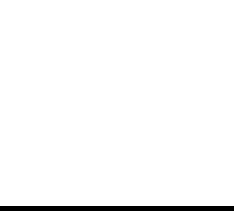 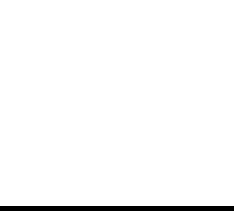 in case 以防;以防万一
 情景导学
①In case it happens to you on a trip abroad, what would you do?(教材P54)
 　万一    你出国旅行遇到这种情况,你会怎么做?
②In case 　of     fire, walk quickly to the nearest door. 
如果发生火灾,就赶快朝最近的门跑。
③I’m ready to help in any case.　在任何情况下    我都乐意帮忙。
④In 　no     case should you leave your post.
在任何情况下你都不应该离开岗位。
⑤—He didn’t want to talk to Sally.——他不想和萨莉说话。
—In that case why did he agree to meet her?——既然 　如此    ,为什么他还同意和她见面?
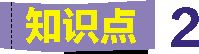 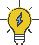 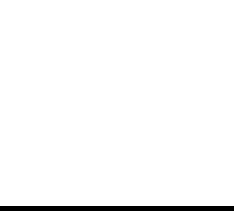 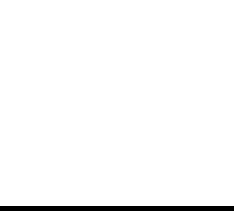 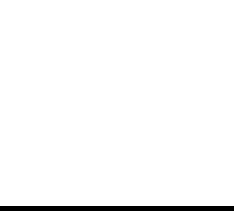 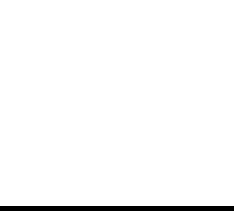 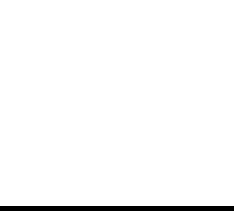 归纳拓展
in case of如果;假使
in any case在任何情况下;不管怎样
in no case在任何情况下都不;绝不(用于句首时,句子常用部分倒装)
in this/that case既然如此;假使这样/那样的话
that is not the case事实并非如此
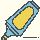 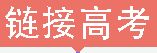 单句填空
2-1 (2019江苏,23, ★★☆ )The doctor shares his phone number with the patients 　in     
case they need medical assistance.
解析　考查介词。句意:医生把他的电话号码告诉病人,以防他们需要医疗帮助。in case 以防万一,是固定短语。
2-2 (2019江苏,任务型阅读, ★★☆ )Unfortunately, that is not 　the    case.
解析　考查冠词。句意:不幸的是,事实并非如此。case在句中是特指,因此用定冠词the。
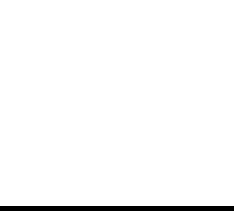 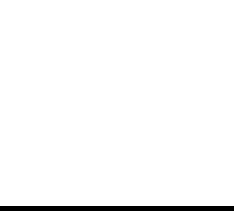 2-3 (2018北京,七选五, ★★☆ )With these main reasons in mind, we can evaluate our level of anger throughout the day and prevent 　cases    (case) of outbursts by compre-hending the reasons for our feelings.
解析　考查名词复数。句意:脑海中有了这些主要的原因,我们可以评估我们一整天的愤怒程度,并通过理解我们情绪的原因来防止情绪爆发。由语境可知,情绪爆
发的事情并非一次,因此用名词的复数形式。
完成句子
2-4 (2017天津,阅读理解A, ★★☆ )You write an unkind message about someone, in-tending to send it to a friend, but accidentally send it to the person you’re discussing.　In that case    (假使那样的话), ask to speak in person as soon as possible and say sorry.
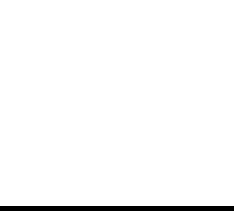 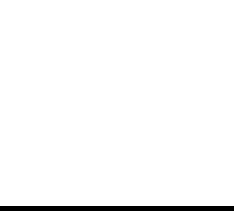 hesitate vi.犹豫;迟疑;顾虑
 情景导学
①Why does the owner think Henry hesitates 　to pay     the bill?(教材P55)为什么店主认为亨利付账犹豫不决?
②She hesitated 　about/over     the choice between the two dresses.
她对这两件衣服的选择犹豫不决。
③To my great delight, she gave it to me without any hesitation.使我十分高兴的是,她 　毫不犹豫地    把它给了我。
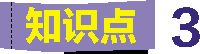 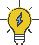 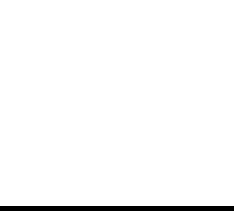 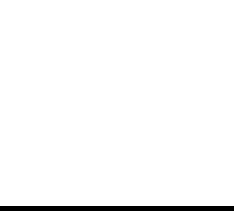 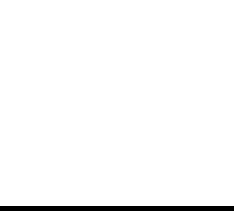 归纳拓展
hesitate to do sth.犹豫做某事
hesitate about/over 对……犹豫不决
without hesitation 毫不犹豫地
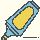 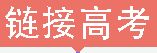 单句填空
3-1 (2019北京,完形填空, ★★☆ )If a student gets hungry on the long drives to and from school, Wilson never 　hesitates     (hesitate)to buy them a meal.
解析　考查动词。句意:如果一个学生在往返学校的长途车程中饿了,Wilson会毫不犹豫地为他们买一顿饭。根据从句可知所给的动词应用一般现在时,因为主语是第三人称单数,谓语动词应用第三人称单数形式。
3-2 (2016课标全国Ⅱ,阅读理解B, ★★☆ )A few students hesitated 　to start  (start).
解析　考查非谓语动词。句意:一些学生犹豫着是否开始。hesitate to do sth.犹豫做某事,是固定搭配。
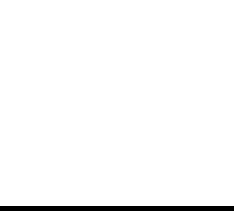 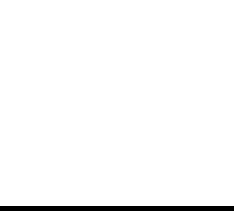 3-3 (★★☆)I accepted the job 　without     hesitation, as it would allow me to wear a tie and go by the name of Mr.Davis.
解析　考查介词。句意:我毫不犹豫地接受了这份工作,因为它可以让我系上领带,并以Davis先生的名字来称呼我。without hesitation 毫不犹豫地,符合句意。
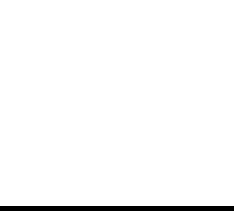 be about to do sth. when...正要做某事这时……(when在此处作并
列连词,意为“在这时;那时”,相当于at this/that time。)
 情景导学
①He was about to sit down at a table 　when    ...(P55)
他正要在桌子旁边坐下这时……
②We 　were having    a meeting when someone broke in.
当时我们正在开会,这时有人闯了进来。
③She was on the point of watching TV 　when     there was a power failure.
她正要看电视,这时突然停电了。
④I had just gone to bed when the telephone rang.
我 　刚刚    上床睡觉,这时电话铃响了。
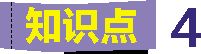 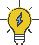 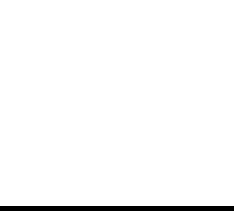 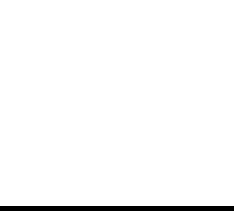 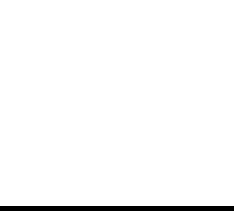 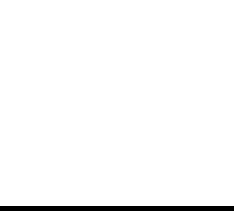 归纳拓展
be doing sth. when...正在做某事这时……
be on the point of doing sth. when...正要做某事这时……
had just done sth. when...刚做了某事这时……
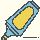 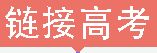 单句填空
4-1 (2017天津,8, ★★☆ )I 　was driving (drive)down to London when I suddenly found that I was on the wrong road.
解析　考查动词的时态。句意:我正开车往伦敦走着,突然发现走错路了。be doing sth. when...正在做某事这时……,根据语境可知是过去发生的事情,因此用过去进行时。
4-2 (2016北京,21, ★☆☆)Jack was working in the lab 　when    the power cut oc-curred.
解析　考查连词。句意:杰克正在实验室工作,这时停电了。when意为“在这时;那时”,相当于at this/that time。
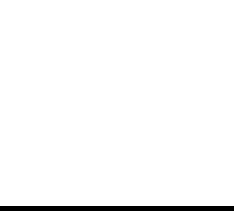 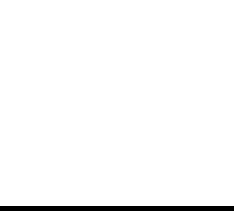 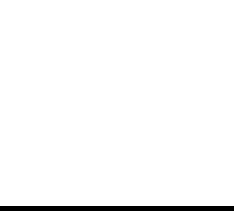 4-3 (2016北京,阅读理解A改编, ★☆☆)I 　was killing   (kill) my time at home when I discovered the online computer courses of your training center.
解析　考查动词的时态。句意:我正在家打发时间,这时我发现了贵培训中心的在
线计算机课程。be doing sth. when...正在做某事这时……,根据语境可知是过去发生的事情,因此用过去进行时。
4-4 (★★☆ )I had just recovered from a serious illness 　when     I received an invita-tion to a writer’s conference in Orlando, Florida.
解析　考查连词。句意:我刚刚从一场大病中恢复过来,这时我收到了去佛罗里达州奥兰多参加一个作家会议的邀请。had just done sth. when...刚做了某事这时……,是固定结构。
4-5 (★★☆ )As I was about 　to leave   (leave) when a man who had been listening approached me and asked me to wait outside for a while.
解析　考查非谓语动词。句意:我正要离开,这时一个一直在听我讲话的人走过来,让我在外面等一会儿。be about to do sth. when...正要做某事这时……,是固定结构。
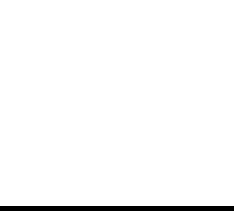 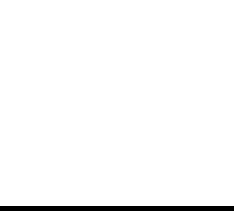 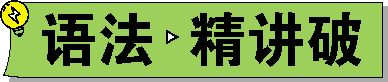 一、情态动词
1.can/could
①Although he is only four, he 　can     play the piano.
②That 　can’t     be Mary, for she is in hospital.
③—　Could     I borrow your bicycle?
—Yes, you 　can    ./No, you 　can’t    .
1.表示能力:can表示现在的能力,could表示过去的能力;
2.表示推测:can一般用于否定句及疑问句中;
3.could表示有礼貌地请求或建议,但回答时必须用can。
4.can可用于肯定句中表示一种客观的可能性。
2.may/might
①　May     I use your computer?
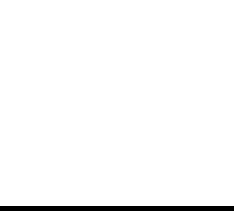 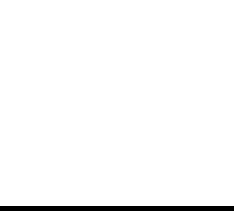 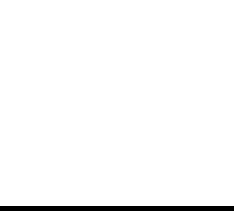 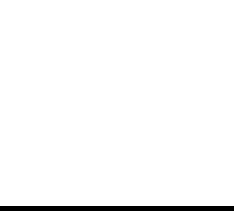 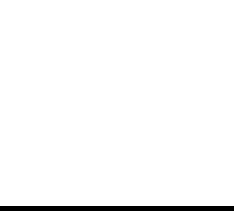 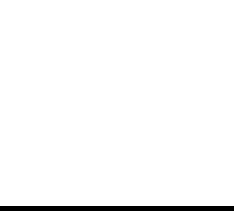 ②This pen 　may    be Tom’s.
③You 　may/might     as well start at once.
1.may表示征求对方意见;
2.may表示可能性,不用于问句中,表示的可能性比can小;might既可指过去的可能性,也可指现在的可能性,表示的可能性比may更小;
3.may/might as well do sth.意为“不妨做某事;还是做某事为好”。
3.shall/should/ought to
①　Shall     he come in or wait outside?
②You 　shall    hand in the report tomorrow.
③You 　should/ought to     be careful when crossing the street.
④He 　should/ought to     be there by now.
⑤I don’t know why you 　should     think that I did it.
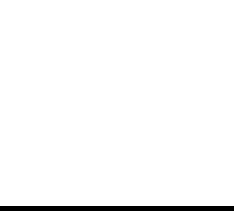 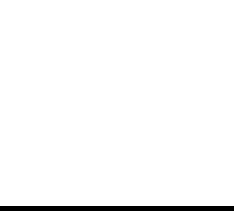 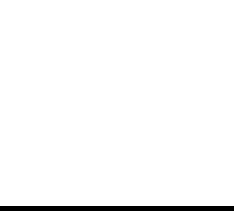 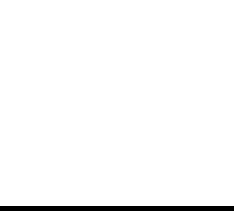 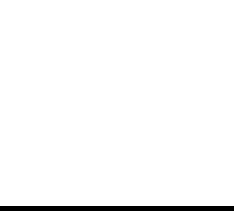 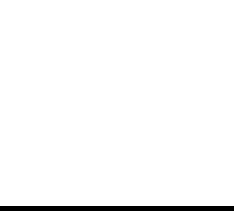 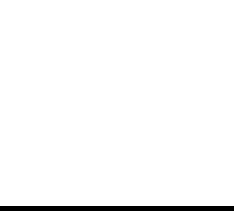 1.shall用于第一、三人称作主语的疑问句中,表示征求对方意见;
2.shall用于第二、三人称作主语的陈述句中,表示命令、警告、允诺等;
3.should/ought to表示“应该”;
4.should/ought to可表示推测,意为“按道理说应该”;
5.should还可表示惊讶、意外等,意为“竟然”。
4.must/have to
①You 　must    be tired now.
②If you 　must    know the secret, I can tell you.
③—　Must     I clean the room at once?
—Yes, you 　must    .
—No, you 　needn’t/don’t have to    .
1.must表示非常有把握的推测,仅用于肯定句中;
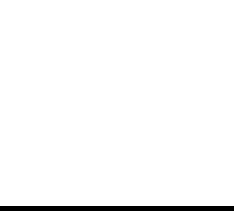 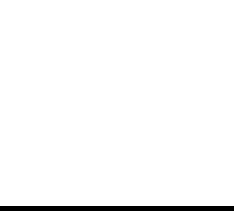 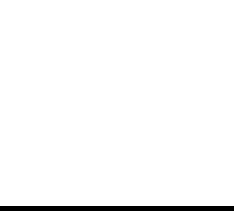 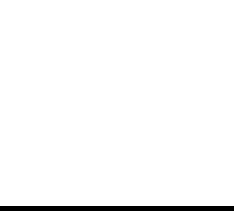 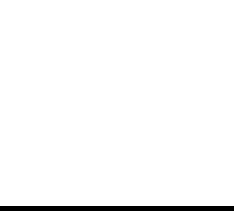 2.must表示“必须”,must侧重主观,have to表示“不得不”侧重客观;
3.must还可表示“偏要,非要”,表示说话者不耐烦、不满或生气;
4.在回答must的问句时,否定回答通常用needn’t或don’t have to (mustn’t表禁止)。
5.will/would
　Will/Would     you please lend me your pencil?
1.表示请求,will/would主要用于第二人称作主语的疑问句中,would比will更委婉客气。
2.表示意愿,will表示现在的意愿,would用于过去的情况,也可表示现在的意愿,但语气比will更委婉。
6.need/dare
①You 　needn’t    (不必) come so early.
②She 　dare not    (不敢)go out alone at night.
need意为“需要”,dare意为“敢”,二者都既可作情态动词也可作实义动词。
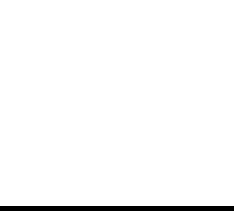 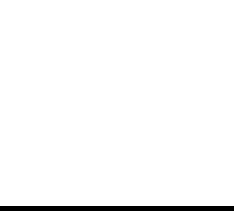 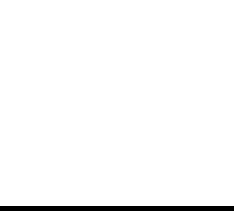 7.had better 
You 　had better     get some sleep.
had better表示“最好……”,had常缩写为’d。
二、would do与was/were going to do
1.would do常表示在过去某个时间看将要发生的动作或存在的状态。
He said he would come to see me.
他说他要来看我。
2.was/were going to do有两个主要用法。一是表示过去的打算,二是表示在过去看来有迹象表示将要发生某事。
I thought it was going to rain.我想要下雨了。
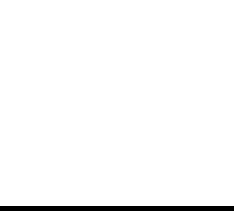 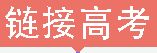 选用can、could填空
1.(2019天津,阅读理解B, ★☆☆ )I often found myself telling my mom to drive more slowly, so that I 　could     read all of the road signs we passed.
解析　考查情态动词。句意:我经常发现我自己告诉我妈妈开慢点,这样我就能看清我们经过的所有路标。could在此处表示过去的能力。
2.(2018北京,12, ★★☆ )In today’s information age, the loss of data 　can  cause serious problems for a company.
解析　考查情态动词。句意:在当今的信息时代,对于一个公司来说,数据的丢失会造成严重的问题。根据句意可知,此处要体现的是一种客观的可能性。故填can。
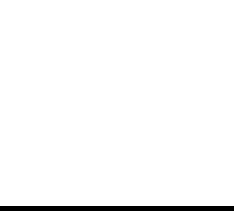 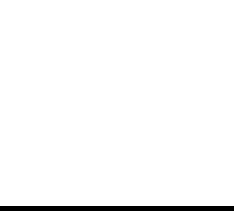 3.(2017北京,21, ★★☆ )Samuel, the tallest boy in our class, 　can   easily reach the books on the top shelf.
解析　考查情态动词。句意:塞缪尔是我们班里最高的男孩,他可以轻松地够到书架顶层的书。根据句意可知应用情态动词can“可以,能够”表示能力。
选用may、might填空
4.(2019北京,阅读理解A, ★☆☆ )You 　may   have chances to meet new people who’ll become your lifelong friends.
解析　考查情态动词。句意:你可能会有机会遇到新的人,他们会成为你一生的朋友。用may表示不太肯定的推测。
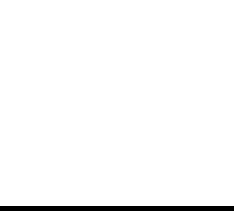 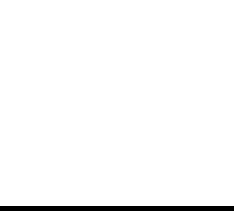 5.(2017课标全国Ⅰ,阅读理解B, ★★★)I gave the owner as much information as pos-sible and headed home to see what news the night 　might  bring.
解析　考查情态动词。句意:我给了店主尽可能多的信息,然后回家看看那天晚上可能带来什么消息。might表示推测,意为“或许,可能”。
选择下列句中shall的含义
A.允诺　B.警告　C.命令　D.征求意见
6.(2017江苏,书面表达, ★☆☆ )Mum, shall we go and see a film tonight? 　D     
7.( ★★☆ )One of our rules is that every student shall wear school uniform while at school.  　C
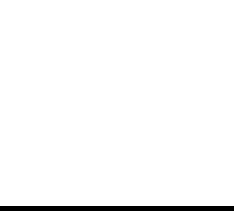 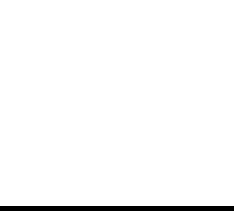 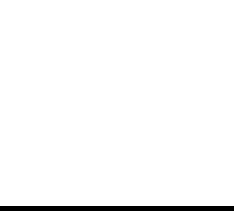 选择下列句中should的含义
A.应该　B.应该会,想必会　C.竟然
8.(2018课标全国Ⅱ,阅读理解A,★☆☆ )Students should read the list with their par-ents/carers, and select two activities they would like to do.　A     
9.(2018江苏,24, ★★☆ )It’s strange that he should have taken the books without the owner’s permission.　C    
选择下列句中画线部分的含义
A.偏要,非要　B.必须　C.肯定　D.禁止,不允许
10.(2019天津,阅读理解A, ★☆☆ )All participants 　must     address how communica-tion or transportation technology has promoted the quality of life for Americans throughout history. 　B
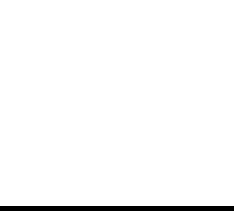 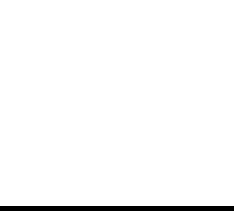 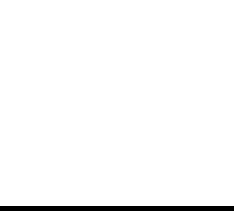 11.(2015重庆,12, ★★☆)You 　must     be Carol. You haven’t changed a bit after all these years.　C    
12.(2015福建,阅读理解A, ★☆☆ )On the way, they 　must not     kick or throw their cheese, or go into their competitors’ lane(赛道).　D    
完成句子
13.(2017天津,2, ★☆☆ )我的房间很乱,但是在今晚我出去之前不需要打扫,我可以明天早晨再打扫。
My room is a mess, but I 　needn’t    clean it before I go out tonight. I can do it in the morning.
14.(★★☆ )许多人再也不敢接近大自然了。
Many people 　daren’t     approach Nature any more.
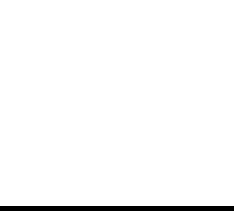 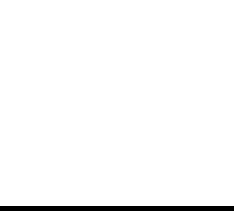 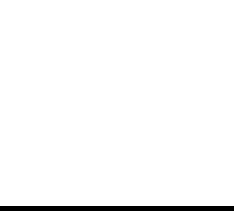 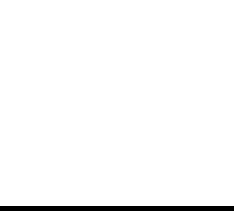 15.(★☆☆ )你最好每天留出一些时间做运动,这样你才能保持精力充沛。
You 　had better     set aside some time every day for sports so that you can keep yourself energetic.
单项选择
16.(2015浙江,8, ★★☆ )Albert Einstein was born in 1879. As a child, few people guessed that he 　C     a famous scientist whose theories would change the world.
A.has been　　　　 B.had been
C.was going to be　　D.was
解析　句意:阿尔伯特·爱因斯坦出生于1879年。在他小时候,很少有人会猜到他会成为一位用其理论改变全世界的著名科学家。根据语境可知此处要用过去将来时。
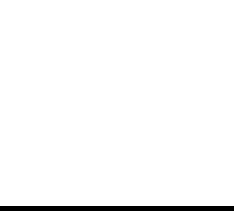 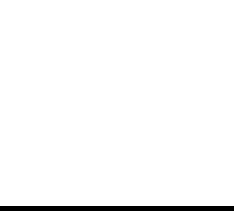